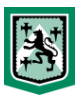 3.1.4 Woods Processes
Knowledge Organiser
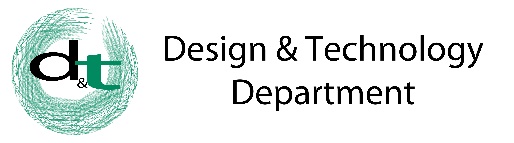 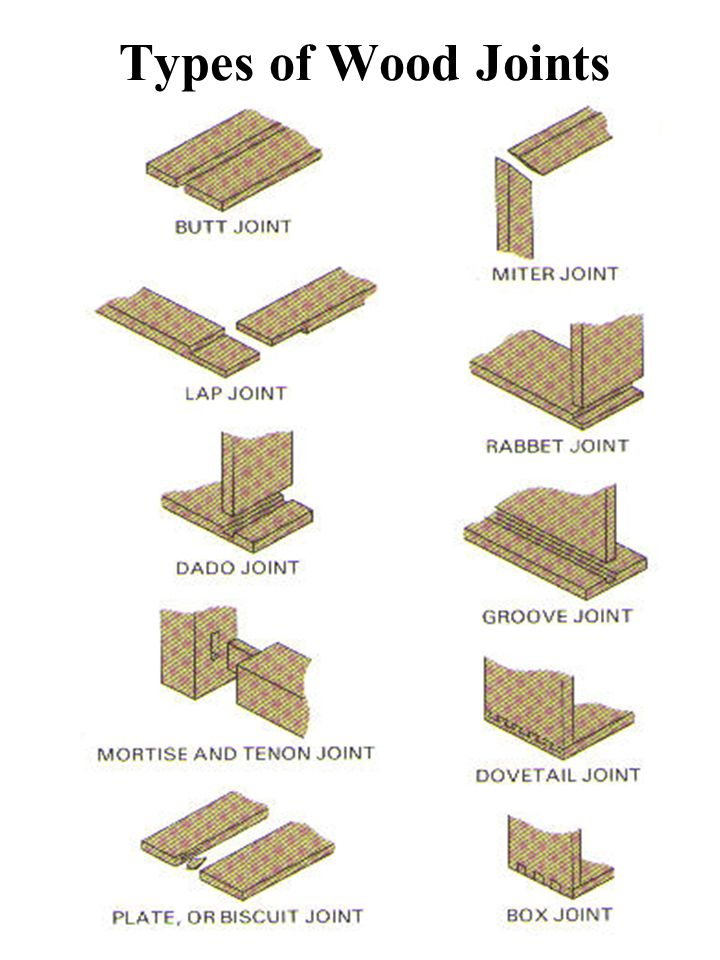 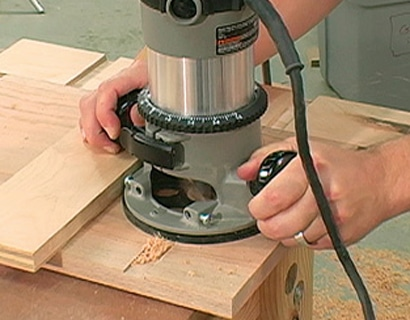 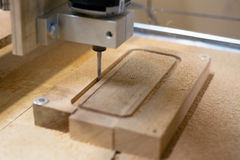 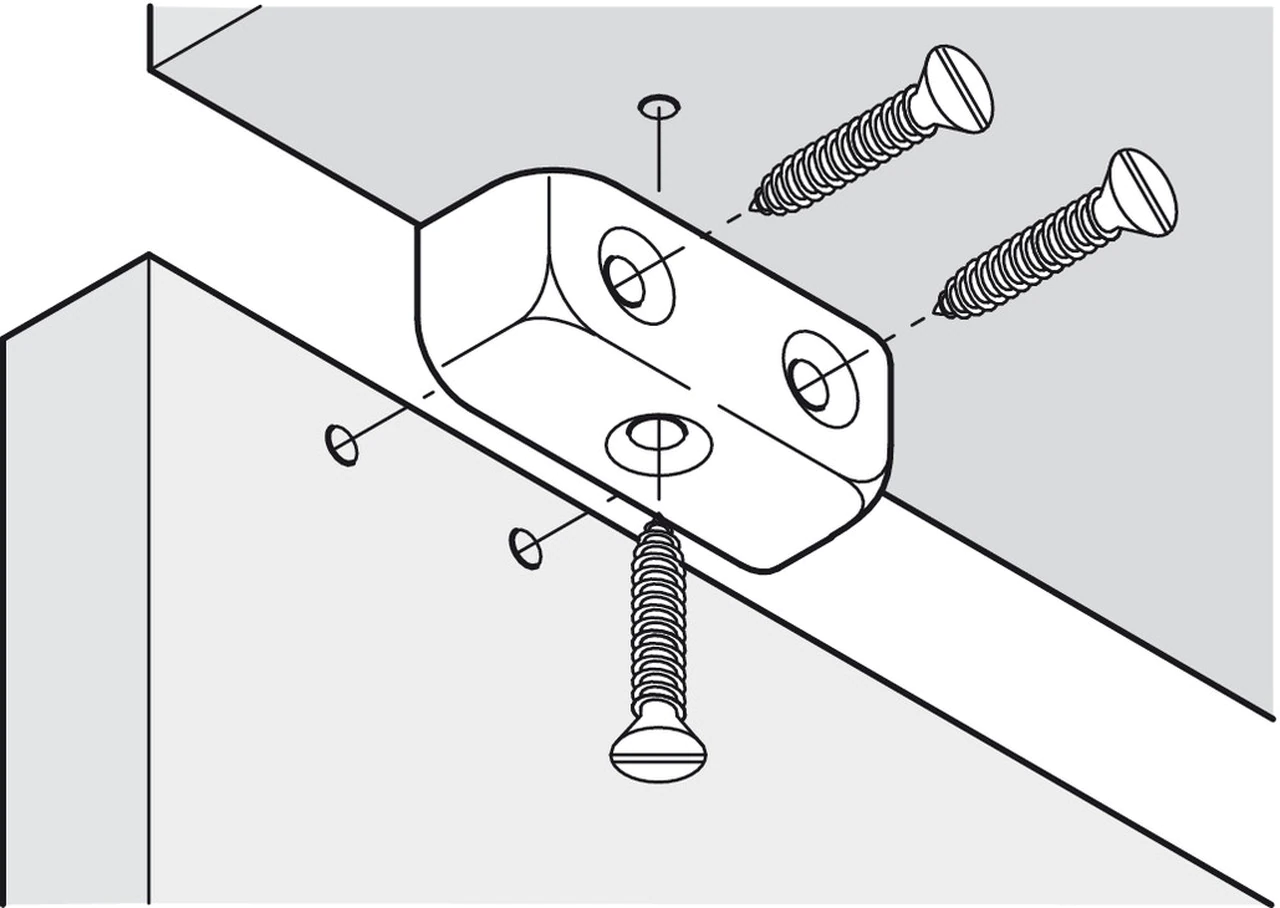 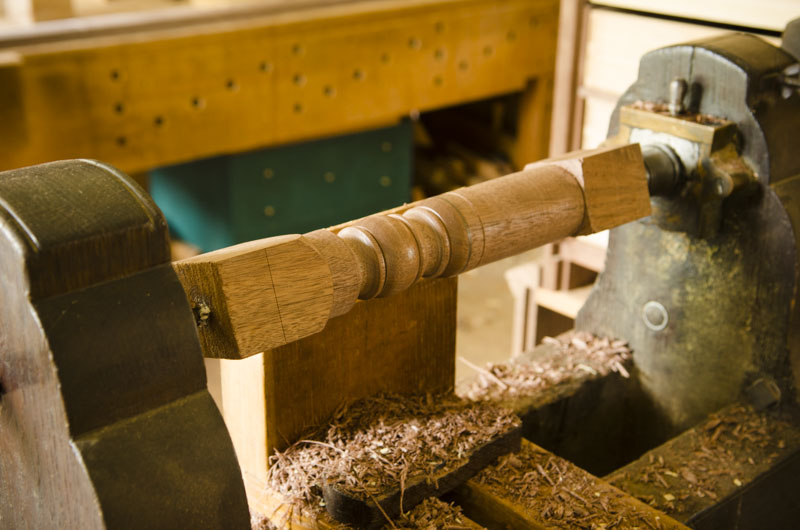 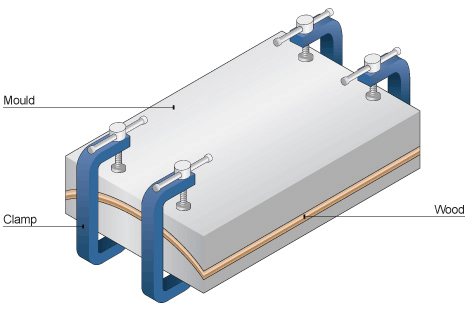 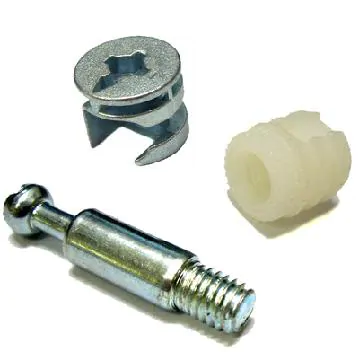 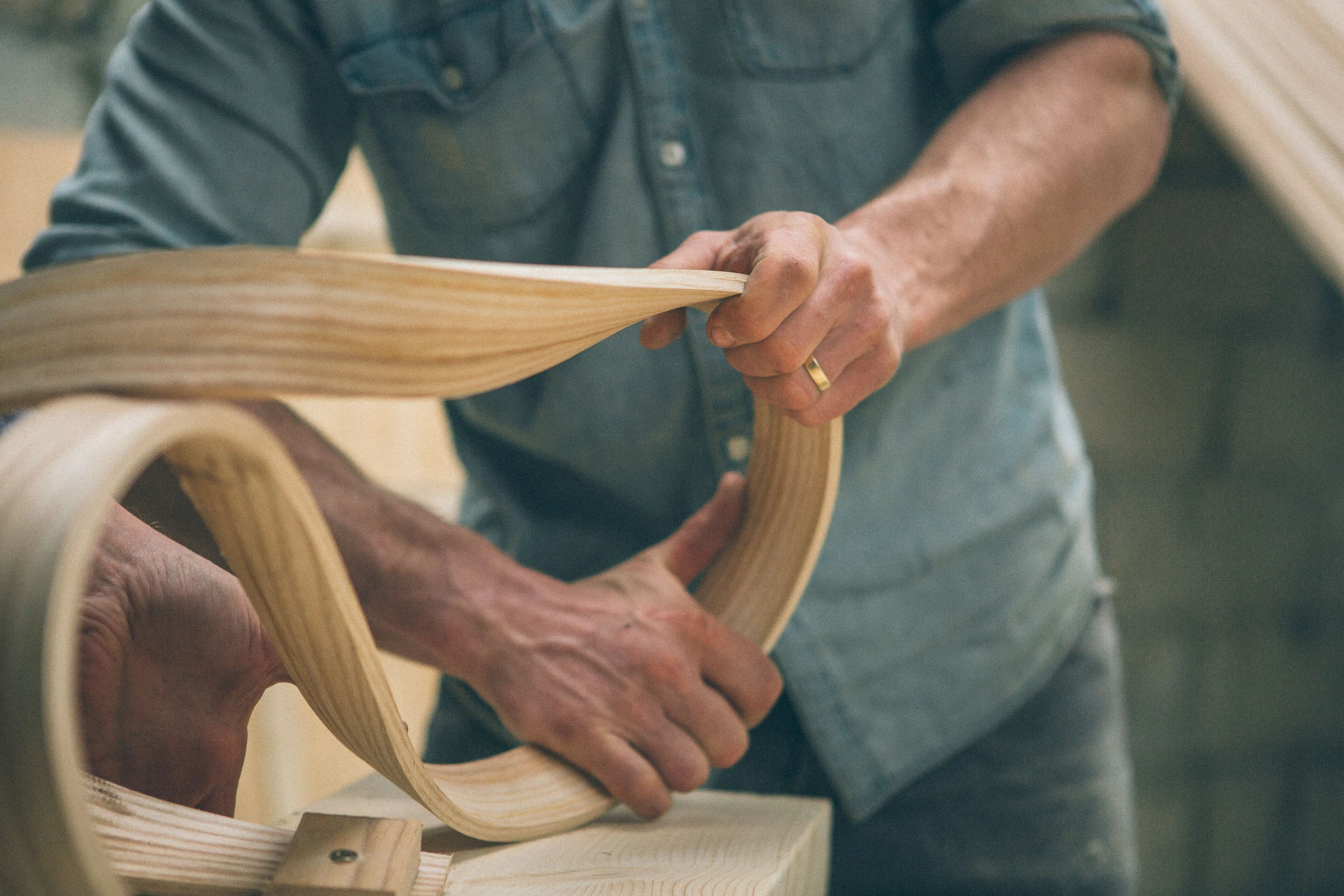